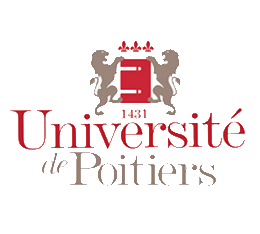 UFR DE MEDECINE ET DE PHARMACIE
Qu’est-ce qu’un médicament ?
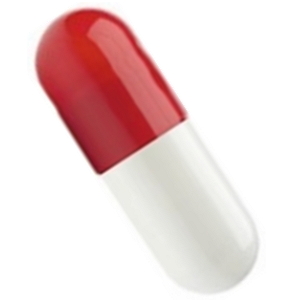 Antoine DUPUIS
Pharmacien, MCU-PH
27 novembre 2013
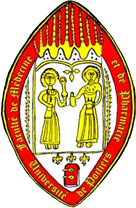 3ème Forum Citoyen
Médicaments
Usages, Histoire & Perspectives
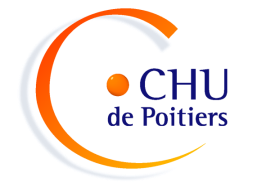 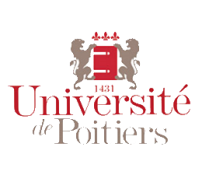 C’est quoi un médicament ?
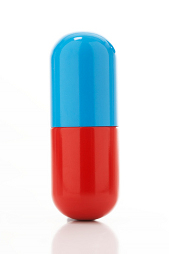 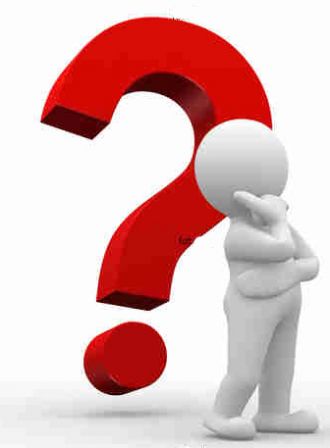 2
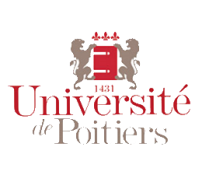 C’est quoi un médicament ?
Un principe actif
ou substance pharmacologique
Ex: acide acétyl salicylique, fer,…
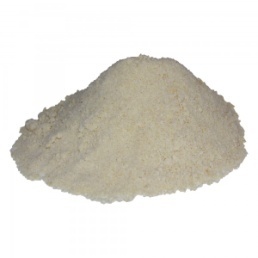 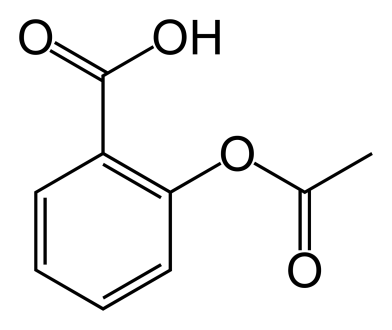 3
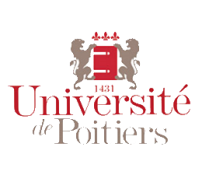 C’est quoi un médicament ?
Un principe actif 
+
Des excipients
inerte ou à effet notoire
Ex: lactose, alcool,…
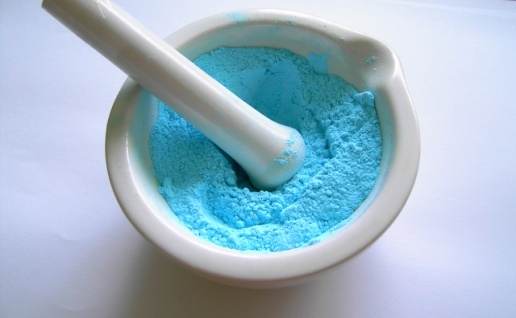 4
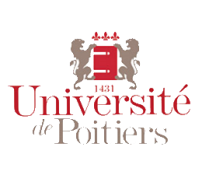 C’est quoi un médicament ?
Un principe actif 
+
Des excipients
+
Une forme Galénique
Ex: comprimés, collyre,…
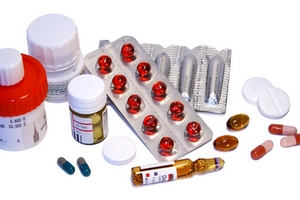 5
Médicament
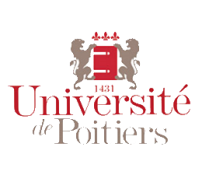 C’est quoi un médicament ?
Un principe actif 
+
Des excipients
+
Une forme Galénique
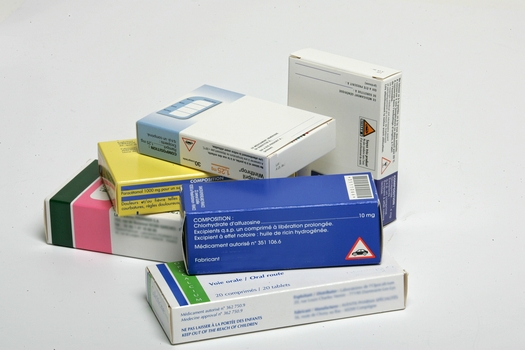 6
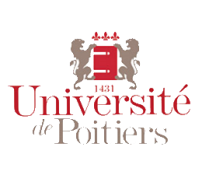 Origine des médicaments
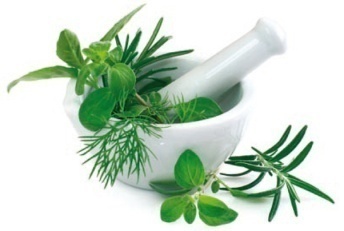 Végétale
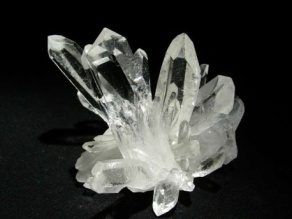 Minérale
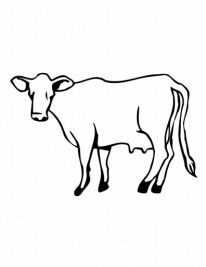 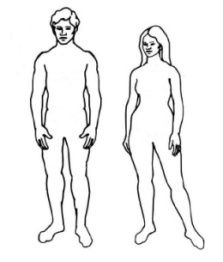 Animale
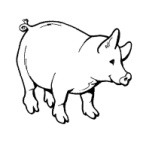 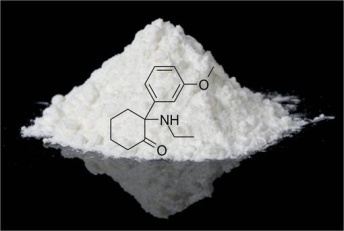 Synthétique
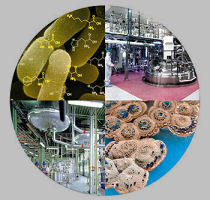 Biotechnologie
7
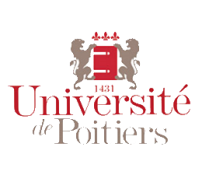 Dénomination des médicaments
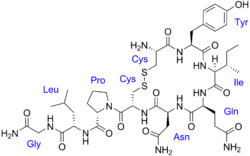 Dénomination scientifique
1-[[19-amino-13-butan-2-yl-10-(2-carbamoylethyl)
-7-(carbamoylmethyl)-16-[(4-hydroxyphenyl)methyl]
-6,9,12,15,18-pentaoxo-1,2-dithia-5,8,11,14,17-pentazacycloicos-4-yl]carbonyl]-N-[1-(carbamoylmethylcarbamoyl)-3-methyl-butyl]-pyrrolidine-2-carboxamide
 Dénomination commune internationale (DCI)
	oxycitocine
 Dénomination commerciale
	SYNTOCINON®
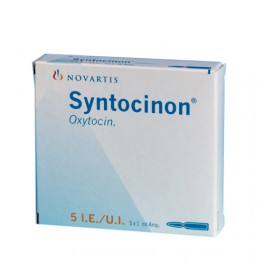 8
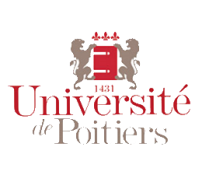 Classification des médicaments
Préventifs
	Ex: vaccin antigrippal
 Substitutifs
	Ex: vitamine B9
 Symptomatiques
	Ex: paracétamol
 Curatifs
	Ex: amoxicilline
9
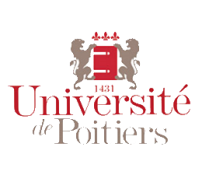 Thérapeutiques médicamenteuses
Allopathie 
	allos = contre

 Homéopathie
	 homéo = semblable
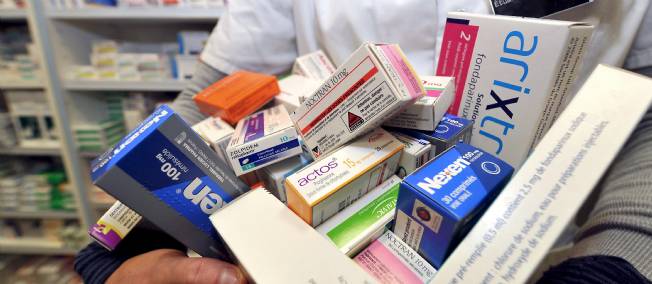 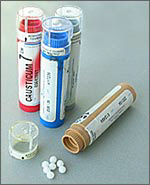 10
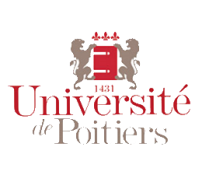 La Loi
art. L-511 du CSP
«… substance ou composition présentée comme possédant des propriétés curatives ou préventives à l’égard des maladies humaines ou animales, ainsi que tout produit pouvant être administré à l’homme ou à l’animal en vue d’établir un diagnostic médical ou de restaurer,  corriger ou modifier leurs fonctions organiques. »
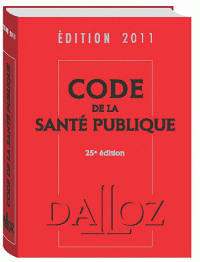 11
Médicaments par présentation
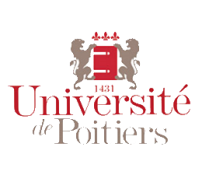 La Loi
art. L-511 du CSP
«… substance ou composition présentée comme possédant des propriétés curatives ou préventives à l’égard des maladies humaines ou animales, ainsi que tout produit pouvant être administré à l’homme ou à l’animal en vue d’établir un diagnostic médical ou de restaurer,  corriger ou modifier leurs fonctions organiques. »
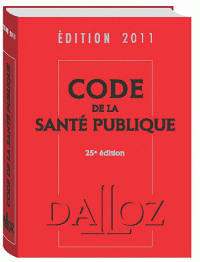 12
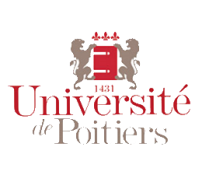 Médicament par présentation
art. L-511 du CSP
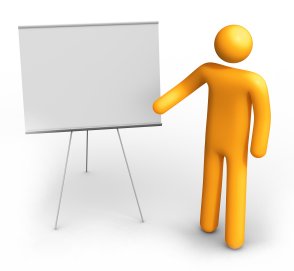 En cas de fatigue:      1 gélule 3 fois par jour
Exemple :     les vitamines
13
Médicaments par fonction
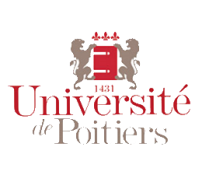 La Loi
art. L-511 du CSP
«… substance ou composition présentée comme possédant des propriétés curatives ou préventives à l’égard des maladies humaines ou animales, ainsi que tout produit pouvant être administré à l’homme ou à l’animal en vue d’établir un diagnostic médical ou de restaurer,  corriger ou modifier leurs fonctions organiques. »
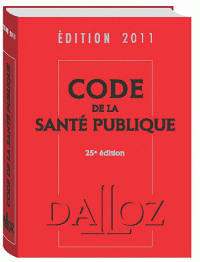 14
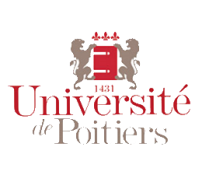 Médicament par fonction
art. L-511 du CSP
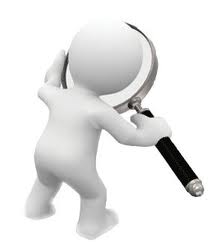 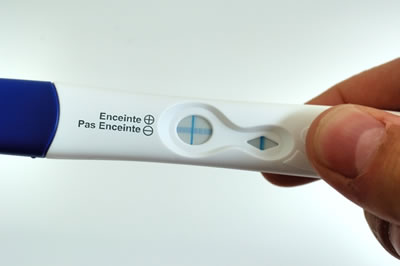 Exemple :           le test de grossesse
15
Médicaments par composition
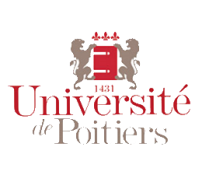 La Loi
art. L-511 du CSP
«… substance ou composition présentée comme possédant des propriétés curatives ou préventives à l’égard des maladies humaines ou animales, ainsi que tout produit pouvant être administré à l’homme ou à l’animal en vue d’établir un diagnostic médical ou de restaurer,  corriger ou modifier leurs fonctions organiques. »
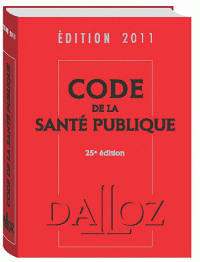 16
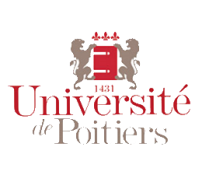 Médicament par composition
art. L-511 du CSP
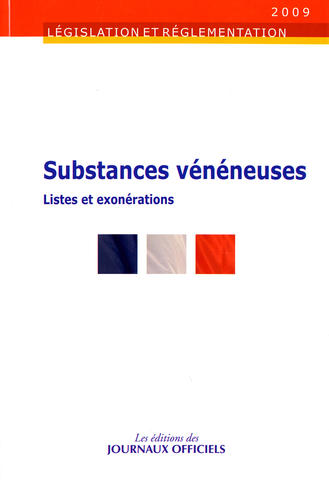 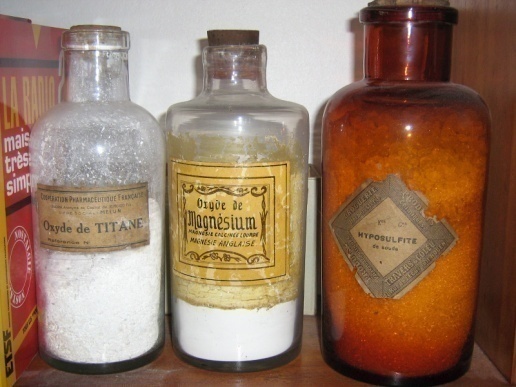 Liste I
 liste II
 Stupéfiants
17
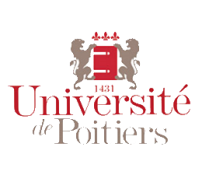 Les listes des Médicaments
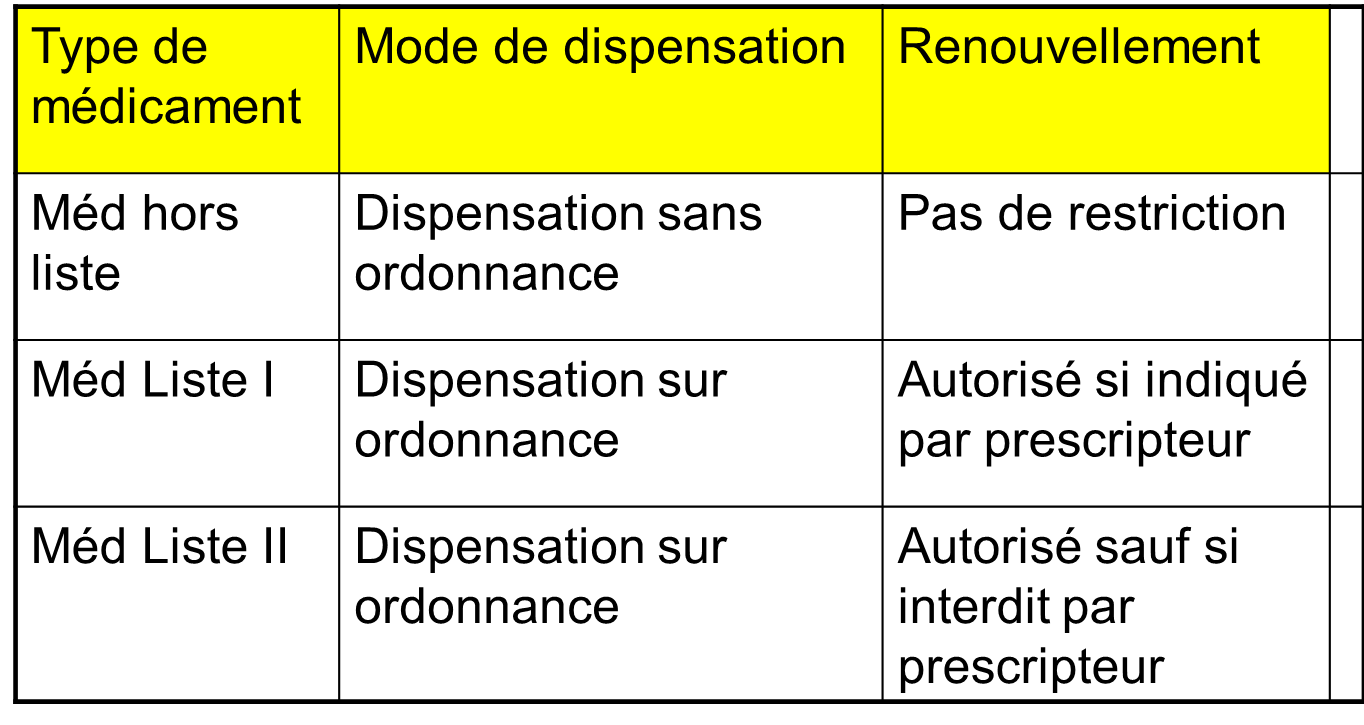 18
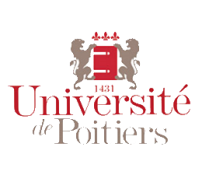 Alors c’est quoi un médicament ..?
… un produit pas comme les autres
Vocation de santé publique
 Soumis à une réglementation contraignante 
 Financement spécifique
 Circuit particulier (monopole)
 Evaluation très stricte : AMM
19
Obtention d’une AMM :
	Preuve d’efficacité et de bonne tolérance
	Sécurité d’utilisation
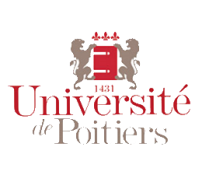 Procédure d’AMM
Objectif
Dossier d’AMM
 Etude physico-chimique
 Etude toxicologique
 Etude pré-clinique
 Etude clinique
20
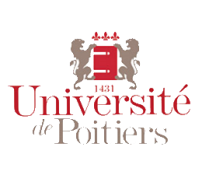 Un médicament c’est…
… deux facettes!
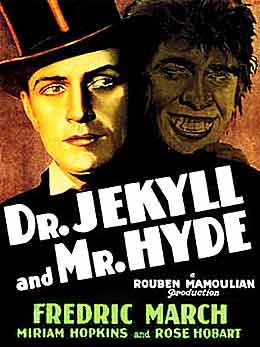 Une certaine toxicité
Un bienfait pour la santé
21
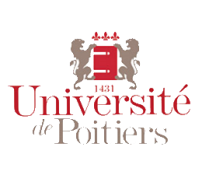 La balance bénéfice/risque
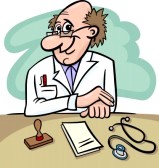 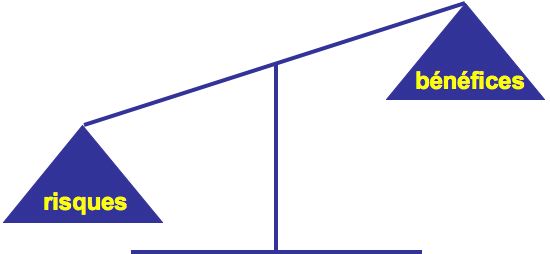 risques
effets indésirables
bénéfices
efficacité
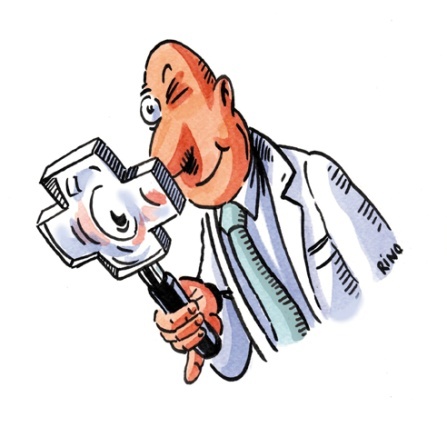 22
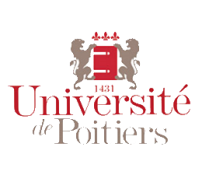 23
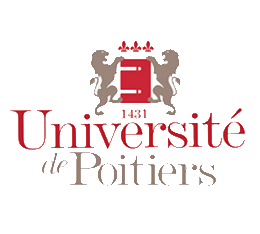 UFR DE MEDECINE ET DE PHARMACIE
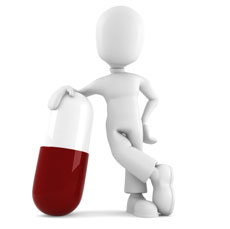 MERCI !
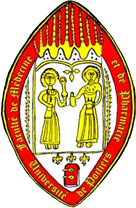 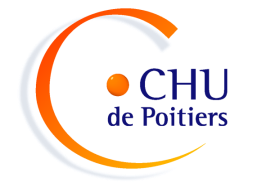